ClearGov Budgeting Platform
Sean O’BrienTown of BarnstableTreasurer/Collector
Budgeting Approaches
Excel Word Based 

Powerpoint

Munis (central budget entry / purely GL focused)

ClearGov
Examples Excel / Word Based
GL exports for prior years

Department Involvement in narrative & performance measures

Internal links & data intensive
Powerpoint
Challenging for initial implementation
ClearGov
Digital Budget Book
Implementation – 2018 approx. 2 months
GL download & appropriation groupings
Departments have access to only their accounts (prior historical information is saved)
Departments put in line item requests on platform w/ justification & attachments
Sample ClearGov Budget Pages
Sample ClearGov Budget Pages
ClearGov Dashboard
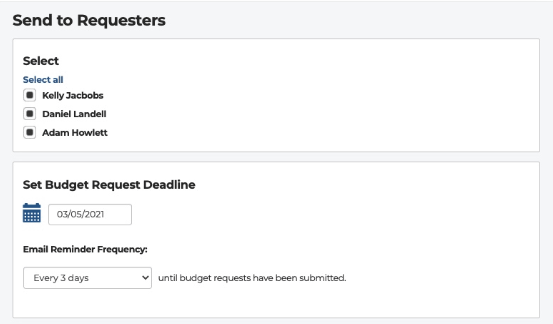